Mobile Food Truck Safety Training
Part 5: Fire Extinguisher Training
This material was produced under grant number SH-39170-SH2 from the Occupational Safety and Health 
Administration, U.S. Department of Labor. It does not necessarily reflect the views or policies of the U.S. 
Department of Labor, nor does mention of trade names, commercial products, or organizations imply 
endorsement by the U.S. Government.
Objectives
After this module, the trainee will be able to:
Review the EAP Decision whether employees will fight fires or evacuate
Identify the three requirements for a fire to continue
Classify types of fires by their characteristics
Identify the types of fire extinguishers needed for their business
Operate a fire extinguisher
Identify conditions when NOT to fight a fire
Purpose of a Fire Extinguisher
Two functions:
To control or extinguish small or incipient stage fires and, 
To protect evacuation routes that a fire may block directly or indirectly with smoke or burning materials. 

Fire extinguishers are designed to put out or control small fires
If not controlled immediately, small fires can spread out of control
Facilities need the proper types and placement of fire extinguishers as part of a fire protection plan
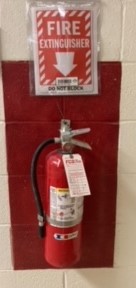 Review: Emergency Action Plans (EAP)
Decision: Should employees evacuate or be prepared to fight small fires?
This module will address Fire Extinguisher Training for those authorized to use them
[Speaker Notes: Recommendations can be found here: https://www.osha.gov/etools/evacuation-plans-procedures/eap/fight-or-flee

There is a 4th option: Extinguishers are provided but not intended for employee use. While this may be added to the list of options, it may just add confusion to the response needed, which is why it is not included here.]
Definitions
OSHA
"Incipient stage fire“ means a fire in the initial or beginning stage and can be controlled or extinguished by portable fire extinguishers, Class II standpipe, or small hose systems without the need for protective clothing or breathing apparatus.
NFPA
“Incipient stage fire”                        A fire is beyond the incipient stage when the use of thermal protective clothing or self-contained breathing apparatus is required...
Fire Triangle: Fire Needs 3 Elements
Fire requires 3 Elements:
Take one away   fire cannot survive
Fuel: Without fuel, a fire will stop.
Oxygen:  Without sufficient oxygen, a fire can’t begin, and it can’t continue.
Heat:  Without sufficient heat, a fire can’t begin, and it can’t continue.
Our strategy in Fire Extinguisher use: Remove one or more of the elements before a fire can spread out of control.
[Speaker Notes: https://www.osha.gov/etools/evacuation-plans-procedures/emergency-standards/portable-extinguishers/about]
Five Fire Categories
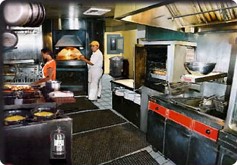 What’s Present in Your Operation?
How likely for each to be present in most Food Trucks?
[Speaker Notes: https://www.osha.gov/etools/young-workers-restaurant-safety/cooking

Class D Fire Materials would be least likely to be found in Mobile Food Vehicles (MFVs)
Class A is most likely to be found in any business (paper at minimum)
The others may depend on the individual business]
Types of Fire Extinguishers
Fire extinguishers must be matched to the hazards present
Types:
Class A- Wood, Paper, Plastics (Water)
Class AB- Wood, Paper, and Flammables (CO2)
Class BC- Flammables + Electrical (CO2)
Class ABC- Multipurpose (Chemical Powder)
Class K- Kitchen Fires (Wet Chemical)
Class D- Metal Fires

Simplify?
A
B
C
D
K
[Speaker Notes: Failure to match the fire extinguisher to the hazard can be deadly
Example 1. Using a water-based extinguisher on a Class B or Class K Fire will cause it to spread (oil and water don’t mix) and may cause spattering due to rapid steam generation
Example 2. Using a water-based extinguisher on an electrical fire may result in electrocution, since water is a good conductor
Example 3. Reactive metals like sodium and lithium produce explosive hydrogen gas when contacting water]
Fire Extinguisher Types
Fire extinguishers must be matched to the hazards present
Types:
Class A- Wood, Paper, Plastics (Water)
Class AB- Wood, Paper, and Flammables
Class BC- Flammables + Electrical (CO2)
Class ABC- Multipurpose (Chemical Powder)
Class K- Kitchen Fires (Wet Chemical)
Class D- Metal Fires
A
B
K
C
[Speaker Notes: Failure to match the fire extinguisher to the hazard can be deadly
Example 1. Using a water-based extinguisher on a Class B or Class K Fire will cause it to spread (oil and water don’t mix) and may cause spattering due to rapid steam generation
Example 2. Using a water-based extinguisher on an electrical fire may result in electrocution, since water is a good conductor
Example 3. Reactive metals like sodium and lithium produce explosive hydrogen gas when contacting water]
Class ABC Extinguisher
A
B
C
Multipurpose
Wood, paper
Flammable Liquid
Electrical
Contains Dry Chemical
Fire retardant powder separates the fuel from oxygen
Pressure Gauge Verifies Fill Level
Note: Mildly Corrosive (Electronic Equipment)
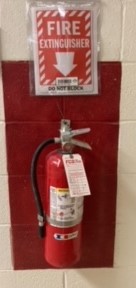 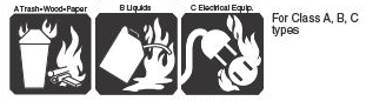 Class K Extinguisher
Class K= Kitchen
Cooking Oils/Fats
Required for all solid fuel cooking with a fire box volume  of 5 cubic feet or more (Regardless of whether hood present)
Mixture of dry and wet chemicals
Electrically conductive
Electrical power to the appliance must be shut off first
Pressure Gauge Verifies Fill Level
Fires burn at very high temperature
Agent cools and separates fuel/oxygen
K
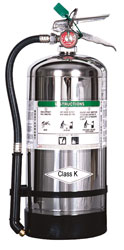 Location and Placement
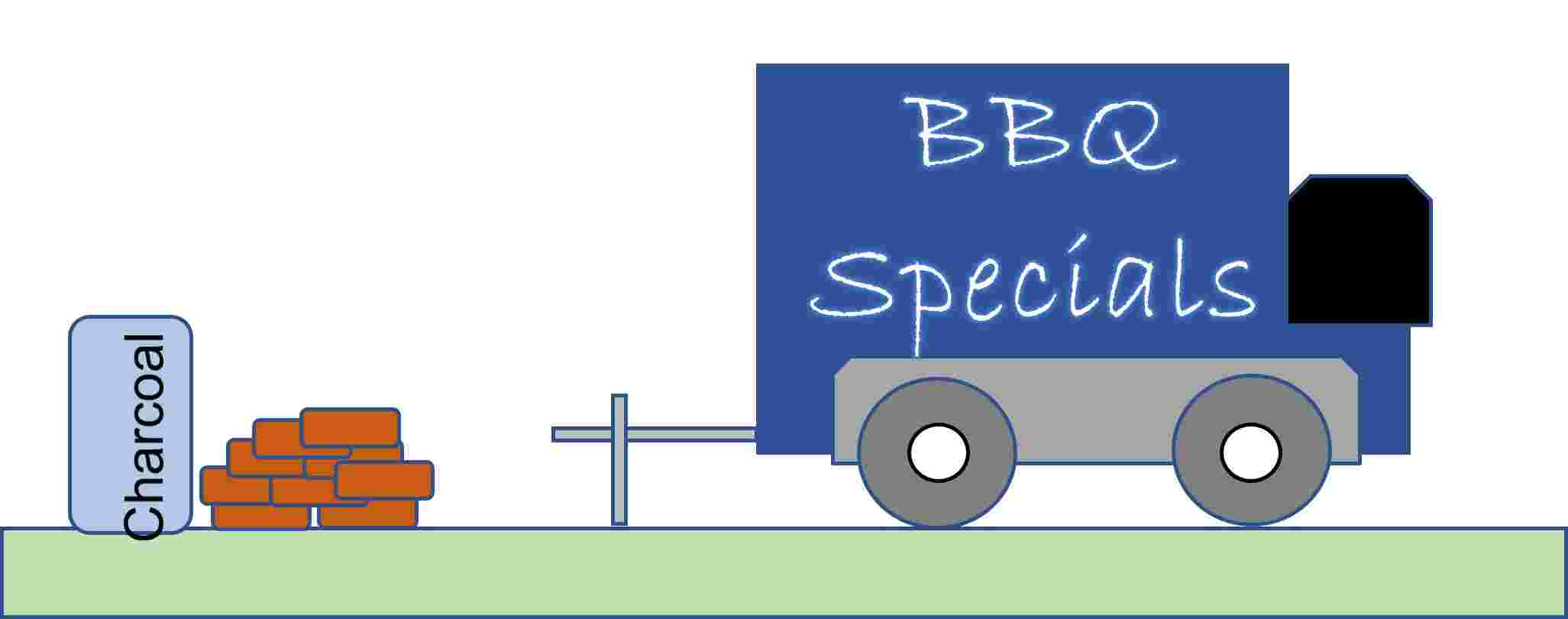 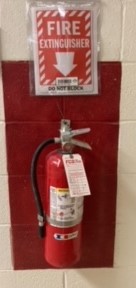 Must be readily accessible and visible if fire occurs
Near kitchen locations, no more than 30 ft away
Bottom must be at least 4 inches off the floor

Fire extinguisher weighing < 40lb (Lighter)
Top cannot be more than 5 ft from floor
Fire extinguisher weighing > 40lb (heavier) 
Top cannot be more than 3.5 ft from floor
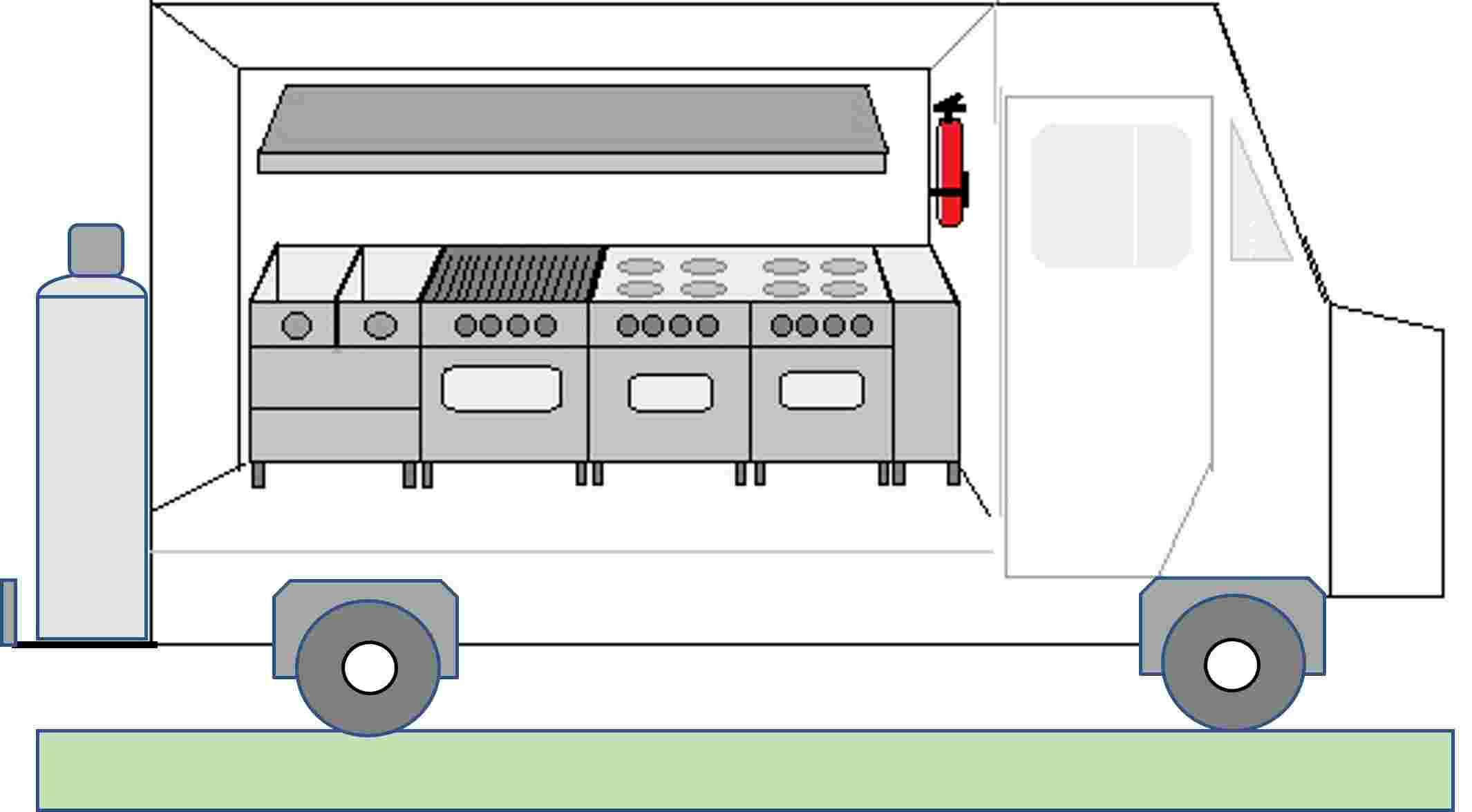 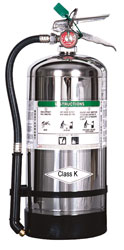 Procedures to Respond to a Fire
If nobody is authorized to use a fire extinguisher, everyone must evacuate

If someone is authorized and trained to use a fire extinguisher:
1) Sound an alarm, call the fire department
2) Identify a safe evacuation path before approaching a fire.
Do not allow the fire, heat, or smoke to come between you and evacuation path
3) Select the appropriate fire extinguisher
To use Class K Extinguisher, electricity must be off to that appliance
4) Discharge the extinguisher using the P.A.S.S. technique
5) Back away from an extinguished fire if it reignites

**Evacuate immediately if the extinguisher is empty and fire is not out
**Evacuate immediately if the fire progresses beyond the incipient stage
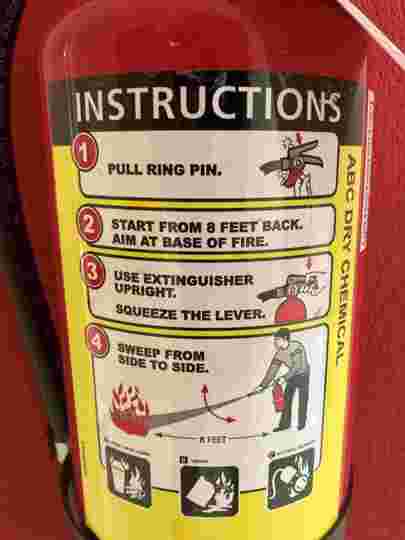 [Speaker Notes: These recommendations may differ from building fires


A second acronym is R.A.C.E.:
R.A.C.E
Rescue anyone in immediate danger of the fire
Alarm needs activated AND call fire response phone number
Contain fire by closing all doors in the fire area
Extinguish small fires. If fire cannot be extinguished, leave the area and close the door.]
Is it safe to fight a fire?
If you have the slightest doubt about your ability to fight a fire or the 
conditions present, EVACUATE IMMEDIATELY!
Use P.A.S.S. for Small Fires
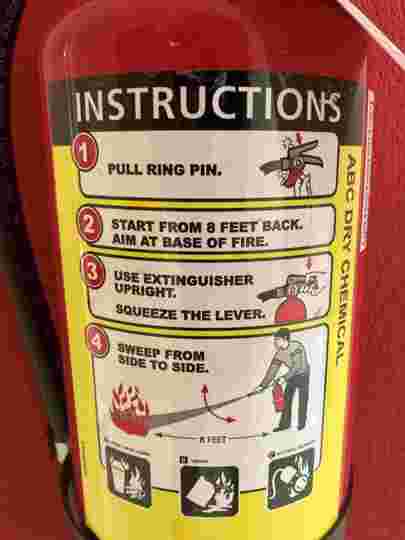 Pull 	Pull the pin.
Aim 	Aim extinguisher nozzle or 			hose at the base of the fire.
Squeeze 	Squeeze handle to release 			the extinguishing agent.
Sweep 	Sweep sideways at the base 		of the fire until it is out.
Watch the area. 
If the fire re-ignites, repeat the above.
Inspection, Maintenance, and Testing
The employer is responsible for the inspection, maintenance, and testing of portable fire extinguishers in the workplace
Monthly inspections
Annual Inspections
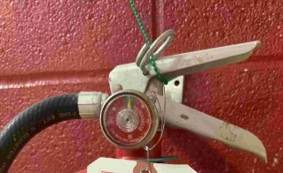 Monthly Inspections
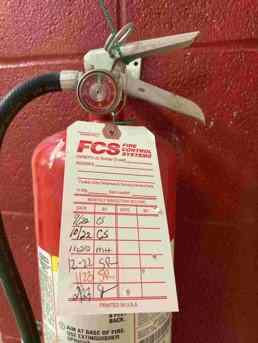 *Tag on Extinguisher or Paper/Electronic Files are both acceptable
*Need: Month/year of inspection and person conducting inspection
Annual Inspections
Annually:
Use a 3rd party for annual maintenance checks
-Annual fire department inspections

Ensure backup protection when fire extinguishers are removed for maintenance or recharging
Hydrostatic Testing:
This is a pressure-testing technique used to test for strength and leaks in pressure vessels like gas cylinders.

Must be performed by someone with suitable equipment/facilities.
Performed every 5-12 years, depends on extinguisher
Training on Fire Extinguisher Use
Authorized Workers must be trained on how to use a fire extinguisher
This training does not have to be performed on live fires.
Our training will begin in a few minutes
To Summarize:
EAPs must describe whether workers will use fire extinguishers for fires
Fire extinguishers are only to be used on small (incipient) fires and when a clear exit path is present.
The type(s) of fire extinguishers needed depends on the materials present.
For most food trucks, a Class ABC (dry powder) extinguisher will be needed, and possibly a Class K extinguisher if cooking oils are present.
The P.A.S.S. method should be used to extinguish small fires.
Employees must be trained on how to use fire extinguishers.